1
УПРАВЛЕНИЕ ФЕДАРАЛЬНОЙ АНТИМОНОПОЛЬНОЙ СЛУЖБЫ ПО МАГАДАНСКОЙ ОБЛАСТИ

АНАЛИЗ ПРАВОПРИМЕНИТЕЛЬНОЙ ПРАКТИКИ   МАГАДАНСКОГО УФАС РОССИИ ПО КОНТРОЛЮ В СФЕРЕ КОНТРАКТНОЙ СИСТЕМЫ

Романенко М.А.
06 июня 2018 года
Рассмотрение жалоб
3
Рассмотрение жалоб
4
Рассмотрение жалоб
5
Проверочные мероприятия
6
Реестр недобросовестных поставщиков
7
Типовые нарушения
Указание характеристик товара, не соответствующих требованиям ГОСТ (Решения по делам №04-30/7-2018, 04-30/26-2018, 04-30/27-2018);
Установление ответственности сторон по государственному (муниципальному) контракту по недействующему законодательству (Решение по делу №04-30/81-2017);
Сложная инструкция или отсутствие полной инструкции приводит к необоснованному отказу в допуске (допуску заявки). (Решения по делам №04-30/35(-41)-2018, №04-30/53-2018)
8
Типовые нарушения
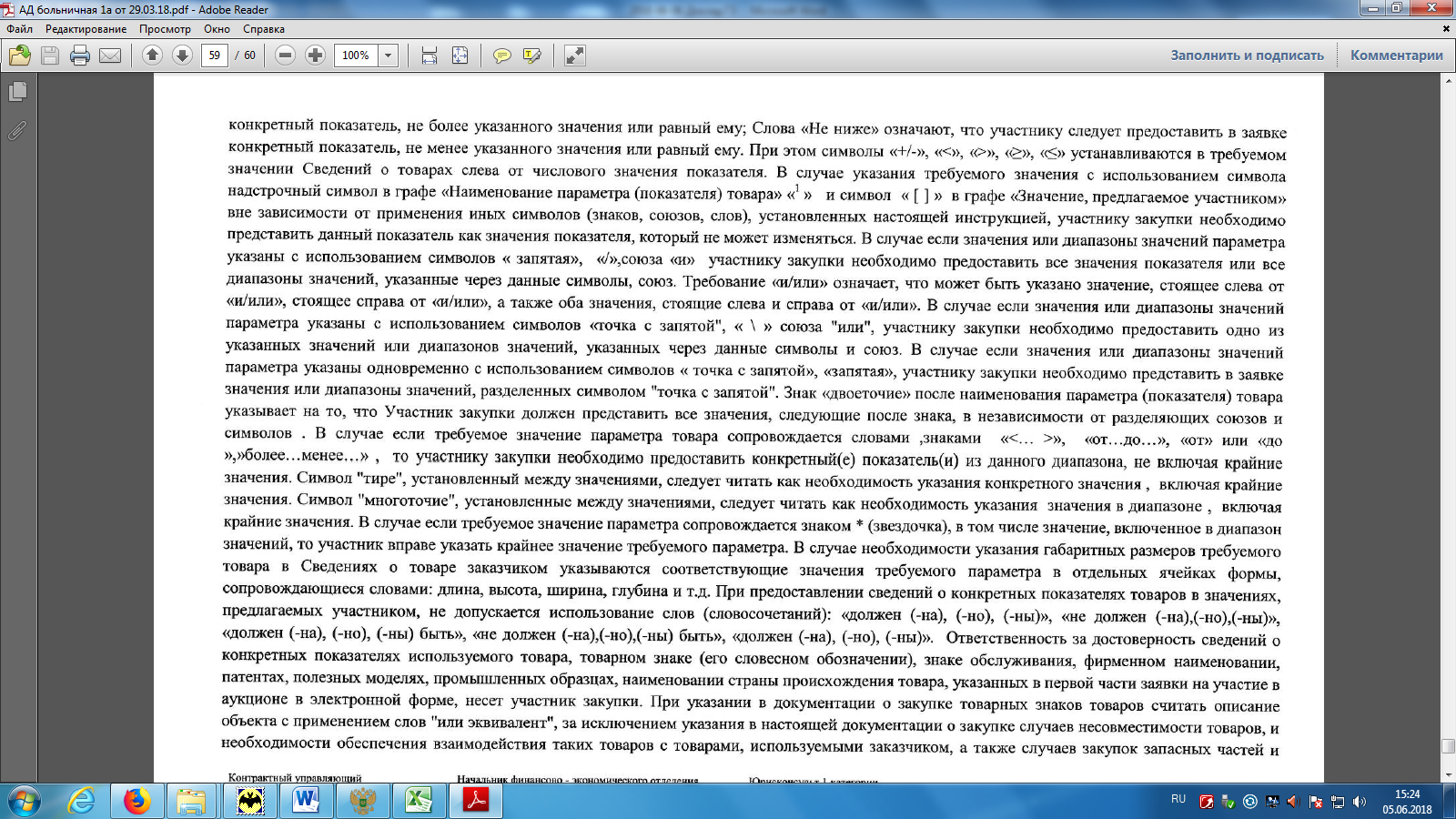 9
Типовые нарушения
10
Типовые нарушения
Непредоставление всех необходимых документов в составе второй части заявки является основанием для отклонения заявок (Решение по делу №04-30/45-2018);
При внесении изменений в аукционную документацию должен быть продлен срок подачи заявок (Решение по делу №04-30/67-2018);
Отсутствие части обязательных требований к участникам закупки(Решение по делу №04-30/81-2018).
11
ОБРАТИТЬ ВНИМАНИЕ!
Искусственное дробление закупки является нарушением ст.ст. 8, 93 Закона о контрактной системе:
направлены на достижение единой цели; 
предусмотренные контрактами работы являются технологически идентичными; 
сроки выполнения контрактов одинаковы.
заключены с одним подрядчиком 
Все это свидетельствует о едином предмете и результате работ по государственным контрактам
12
ОБРАТИТЬ ВНИМАНИЕ!
Правильный выбор ОКПД – основание для применения / неприменения нацрежима
13
Изменения в законодательстве с 01.01.2018
14
Изменения в законодательстве с 01.01.2018
15
Изменения в законодательстве с 01.01.2018
16
Изменения в законодательстве с 01.01.2018
17
Изменения в законодательстве
С 4 мая 2018 года Уголовный кодекс Российской Федерации дополнили новыми составами преступлений (ст.200.4 УК РФ).
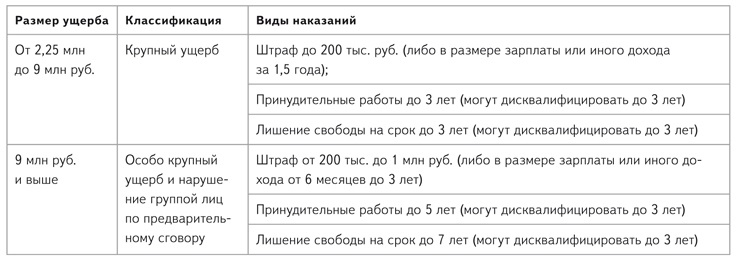 18
Изменения в законодательстве
Обзор судебной практики по вопросам, связанным с применением Закона № 223-ФЗ (утв. Президиумом ВС РФ 16.05.2018)
19
Изменения в законодательстве
Письмо ФАС России от 14.03.2018 N РП/16764/18
20
Случаи, для которых есть типовой контракт
1. Образовательные услуги по профпереподготовке федеральных госслужащих (приказ Минтруда от 29.10.2015 № 797н).
2. Медицинские изделия, их ввод в эксплуатацию, обучение правилам их эксплуатации (приказ Минздрава от 15.10.2015 № 724н).
3. Научно-исследовательские, опытно-конструкторские и технологические работы, а также услуги и работы, при которых используют результаты интеллектуальной деятельности (приказ Минобрнауки от 21.10.2015 № 1180).
4. Работы по обращению с радиоактивными отходами после утилизации судов атомного флота и реабилитации береговых технических баз ВМФ (приказ Росатома от 29.12.2015 № 1/27-НПА).
5. Услуги выставочной и ярмарочной деятельности, услуги по диагностике, техобслуживанию и ремонту автотранспорта, услуги по поставке продукции радиоэлектронной и судостроительной промышленности, авиатехники (приказ Минпромторга от 20.02.2016 № 467).
6. Стенты для коронарных артерий, катетеры для бюджетных учреждений у ООО «Стентекс» (приказ Минздрава от 21.12.2016 № 982н).
7. Лекарства для медицинского применения (приказ Минздрава от 26.10.2017 № 870н).
21
Изменения Закона №44-ФЗ с 01.07.2018
Электронизация закупок;
Заказчик обязан устанавливать обеспечение заявок в процедурах, начальная максимальная цена которых превышает 5 миллионов рублей;
Единые требования к участникам дополнены: отсутствия у участника закупки ограничений для участия в закупках, установленных законодательством Российской Федерации;
Изменен порядок заключения контракта (введен §4.1 ст.83.2)
22
СПАСИБО ЗА ВНИМАНИЕ!
23